CHA Federal Update
Florida Association of Children’s Hospitals
Sept. 8, 2022
Orlando, FL
[Speaker Notes: Aimee]
Agenda
Policy priorities and status
Next steps to advance
Discussion/questions
2
[Speaker Notes: Aimee]
Policy Priorities
Address current children’s mental health challenges and work on longer term solutions improving health at a broader community level.
Increase CHGME funding to address the gap in funding between physician training for adults compared to children and address broader workforce challenges.
Bolster Medicaid for kids to maintain and strengthen its critical role for children and children’s hospitals.
Support pediatric capacity, including children’s hospitals, to ensure a strong health care system for children.
3
[Speaker Notes: Aimee]
Sound the Alarm for Kids
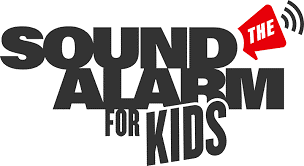 Raise awareness of the emergency in child and adolescent mental health.
Amplify our expert partners’ voices.
Provide opportunities for collective engagement.
Elevate the unique needs of kids in mental health policy discussions.
A communications initiative presented by CHA, AAP and American Academy of Child and Adolescent Psychiatry.
4
[Speaker Notes: Elizabeth - Last year, CHA, AAP and the American Academy of Child and Adolescent Psychiatry launched the Sound the Alarm for kids Initiative. Since then,  The initiative continues to be multifaceted and focuses on urging Congress to enact legislation and increase funding to address the youth mental health crisis. Currently Sound the Alarm has over 60 mental health organizations which we call our partners and 76 children’s hospitals.]
Sound the Alarm Town Halls
Sound the Alarm for Kids has partnered with congressional caucuses on a series of roundtable town hall-style discussions focused on the mental health of children and adolescents across diverse communities. 




                      3/22                              4/28                         6/23

Family Perspectives (4/31) & Media Roundtable (6/28)
One Year Anniversary of Sound the Alarm for Kids (week of action)
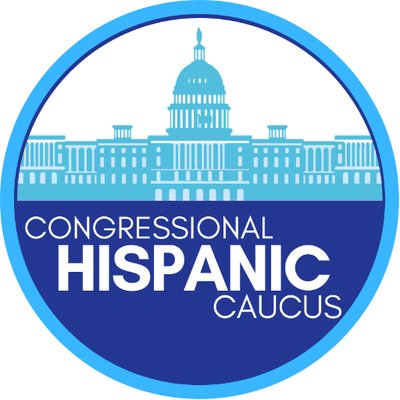 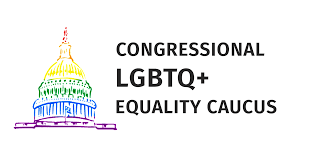 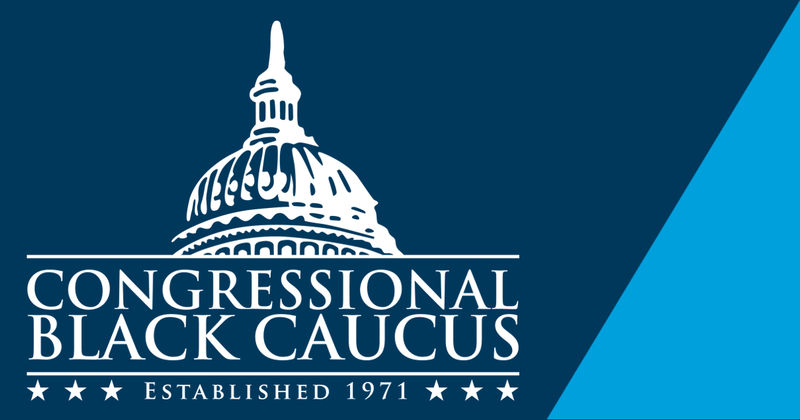 5
[Speaker Notes: Elizabeth
Sound the Alarm for Kids has partnered with congressional caucuses on a series of roundtable town hall style discussions focused on the mental health of children and adolescents across diverse communities. So far we have conducted roundtables With the Congressional Black Caucus, Hispanic caucus, and the LGBTQ+ Equality caucus. In addition, we've done events focused on families and another with key mental health reporters for our media roundtable. 

Oct 19 will mark the one year anniversary and we plan to do a week of action which will include amplifying the voices of our partners and the founding organizations. We will also have a media engagement. We will share more details as they become available.]
Children’s Mental Health – A National EmergencyJuly Mental Health D.C. Fly-In
24
21
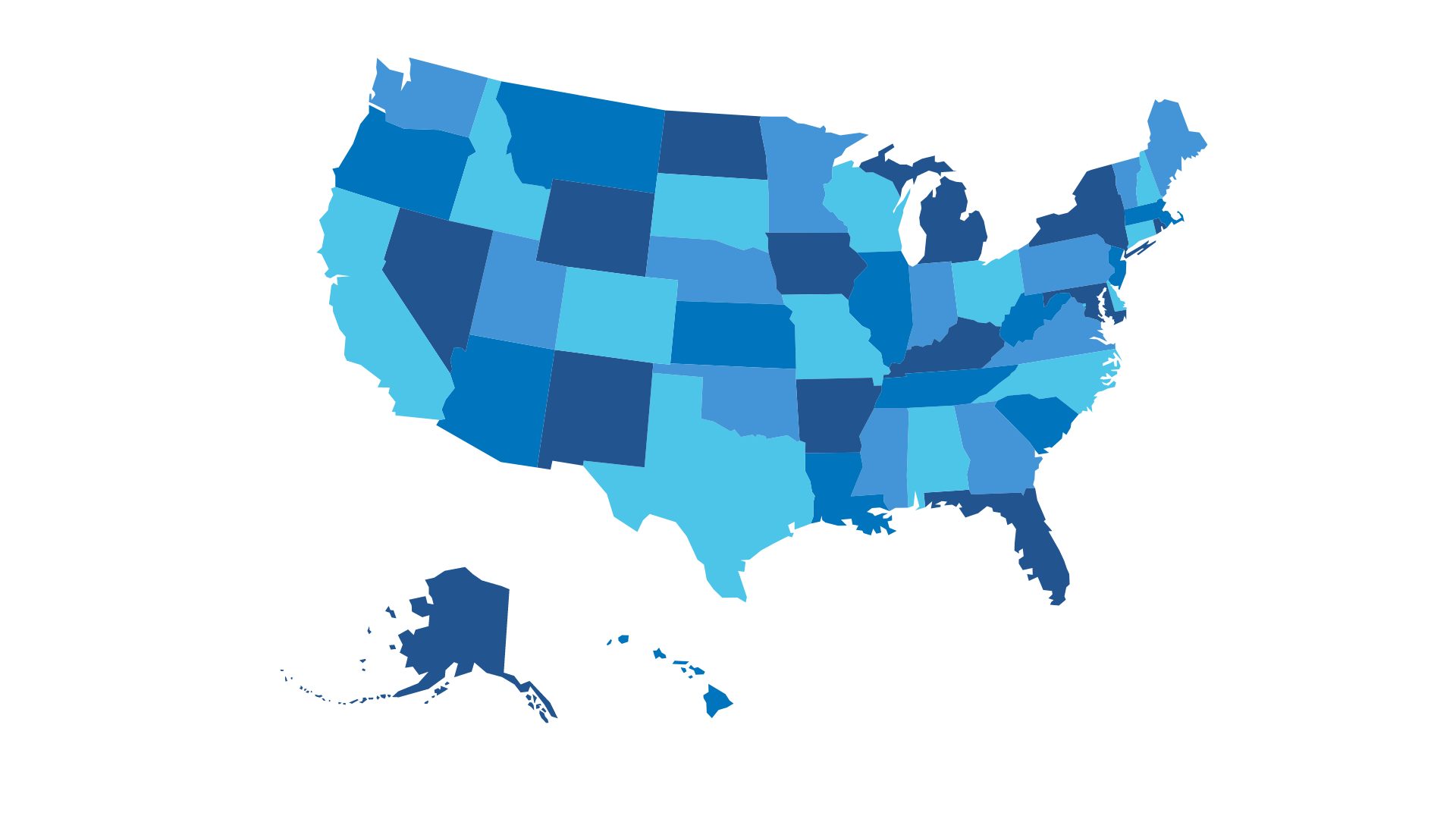 States
Behavioral 
Health 
Experts
45​
80
Children's 
Hospital 
Staff
Government 
Relations 
Staff
2
8
COOs
CEOs
6
[Speaker Notes: Elizabeth]
Behavioral Health Policy Priorities
Workforce Development
Infrastructure 
Investment
Continuum of Care
Telehealth
Medicaid Rates
Increase critical Medicaid investments in pediatric behavioral health services, such as Medicaid parity with Medicare payment rates for similar services – Included in H.R. 7236 and version included in S.4747
Bolster community-based systems of care to facilitate prevention, early identification and treatment, and enhance coordination and integration of pediatric mental health care - 
Included in S.4472, and H.R. 7236
Invest in pediatric mental health systems and infrastructure to expand care capacity - Included in S.4472, and H.R. 7236
Facilitate access to mental health services for children through telehealth – signed into law as part of the Bipartisan Safer Communities Act. Also, in SFC telehealth discussion draft and in House E&C mental health package
Expand investments to support the recruiting, training, mentorship, retention and professional development of a diverse pediatric workforce, in a wide array of settings across the care continuum – Included in S.4472, and H.R. 7236
7
[Speaker Notes: Elizabeth]
Senate Finance Committee
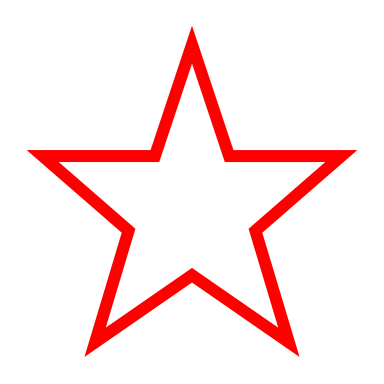 Furthering the Use of Telehealth​
Strengthening the Workforce
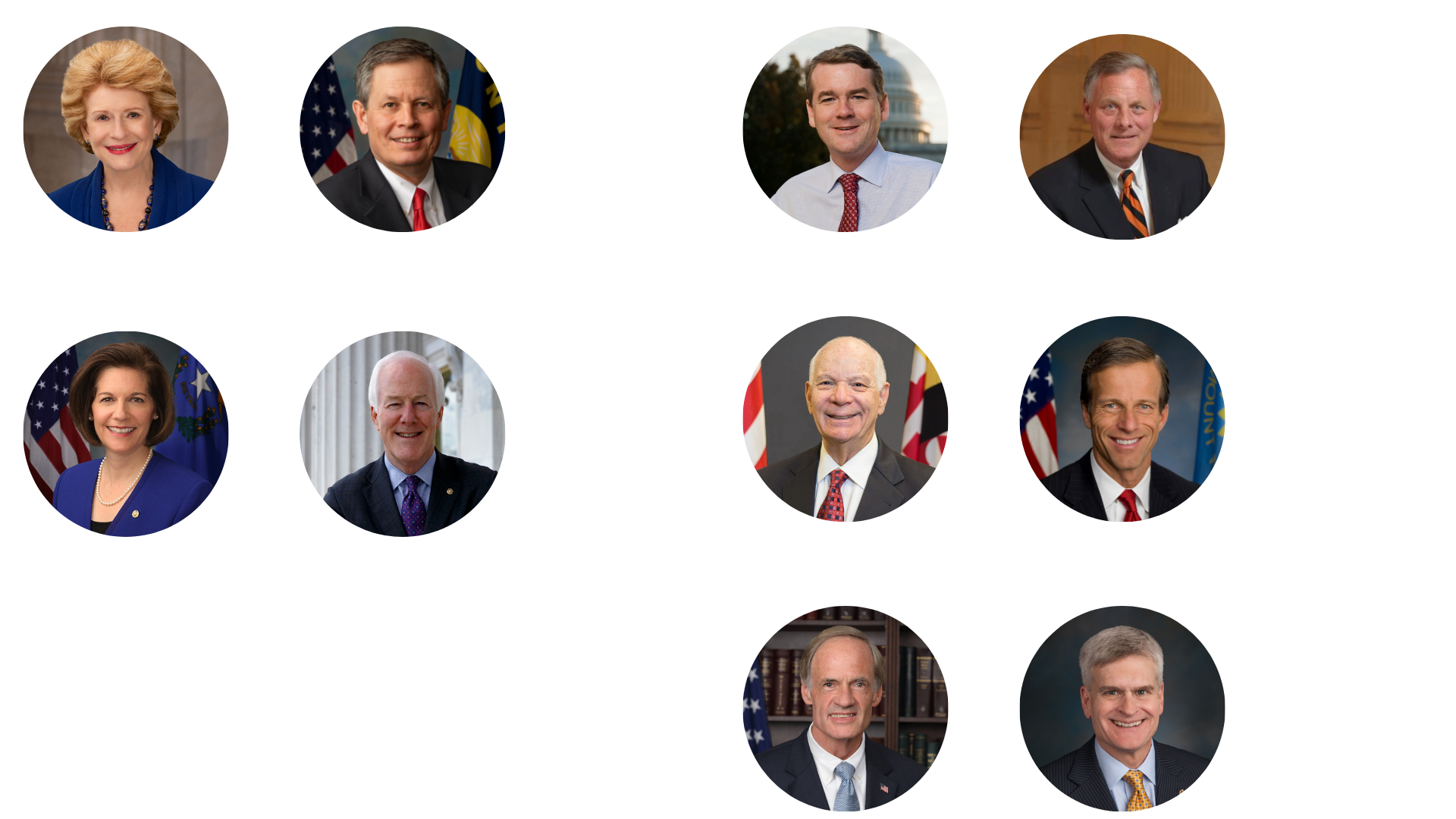 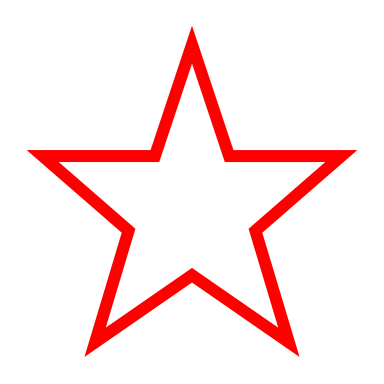 Improving Access to Behavioral Health Care for Children + Young People
Sen. Steve Daines R-Mont.
Sen. Debbie Stabenow D-Mich.
Sen. John Thune
R-S.D.
Sen. Ben Cardin
D-Md.
Ensuring Parity: 
Behavioral + Physical 
Health Care​
Increasing Integration, Coordination + Access to Care
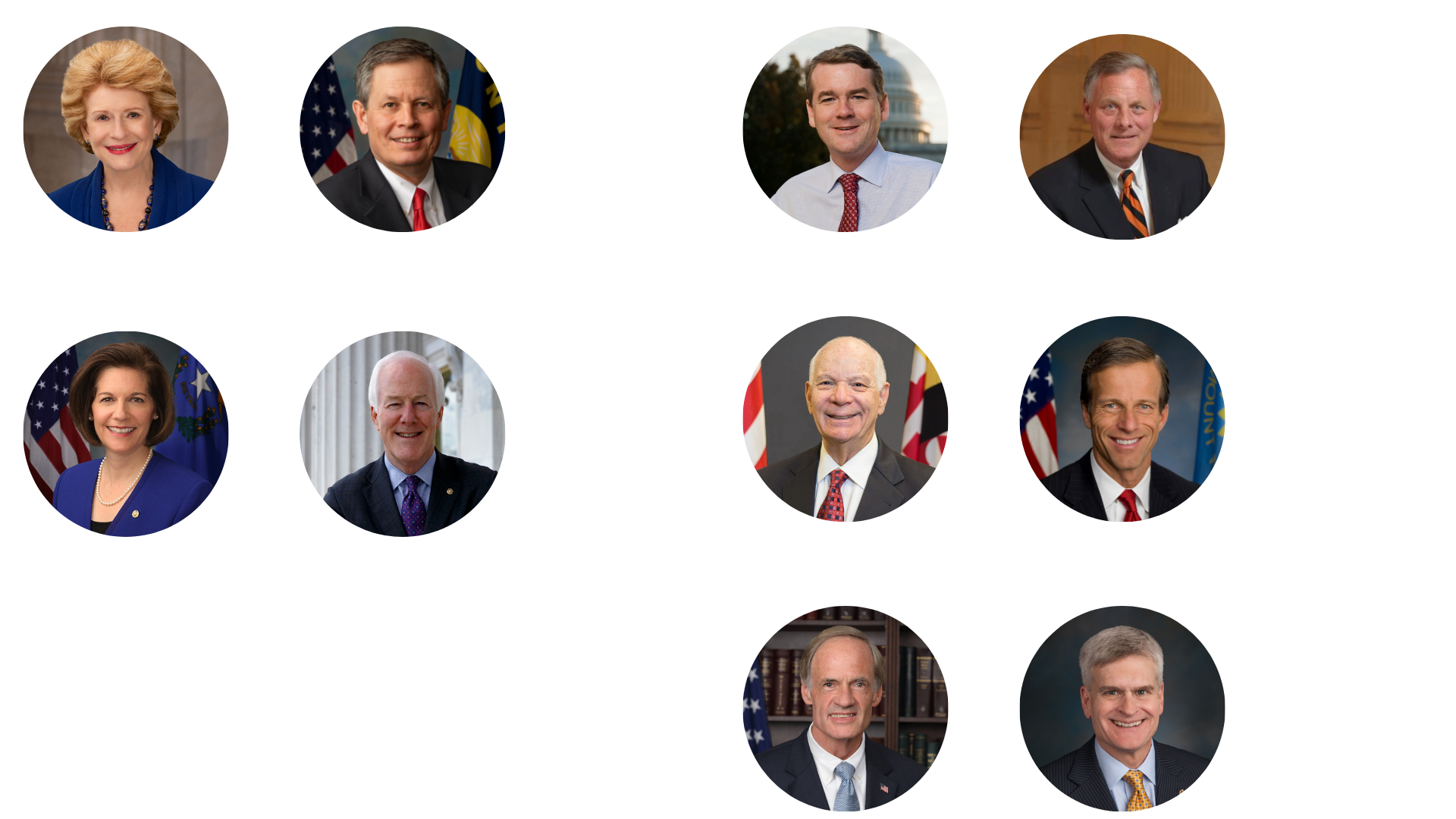 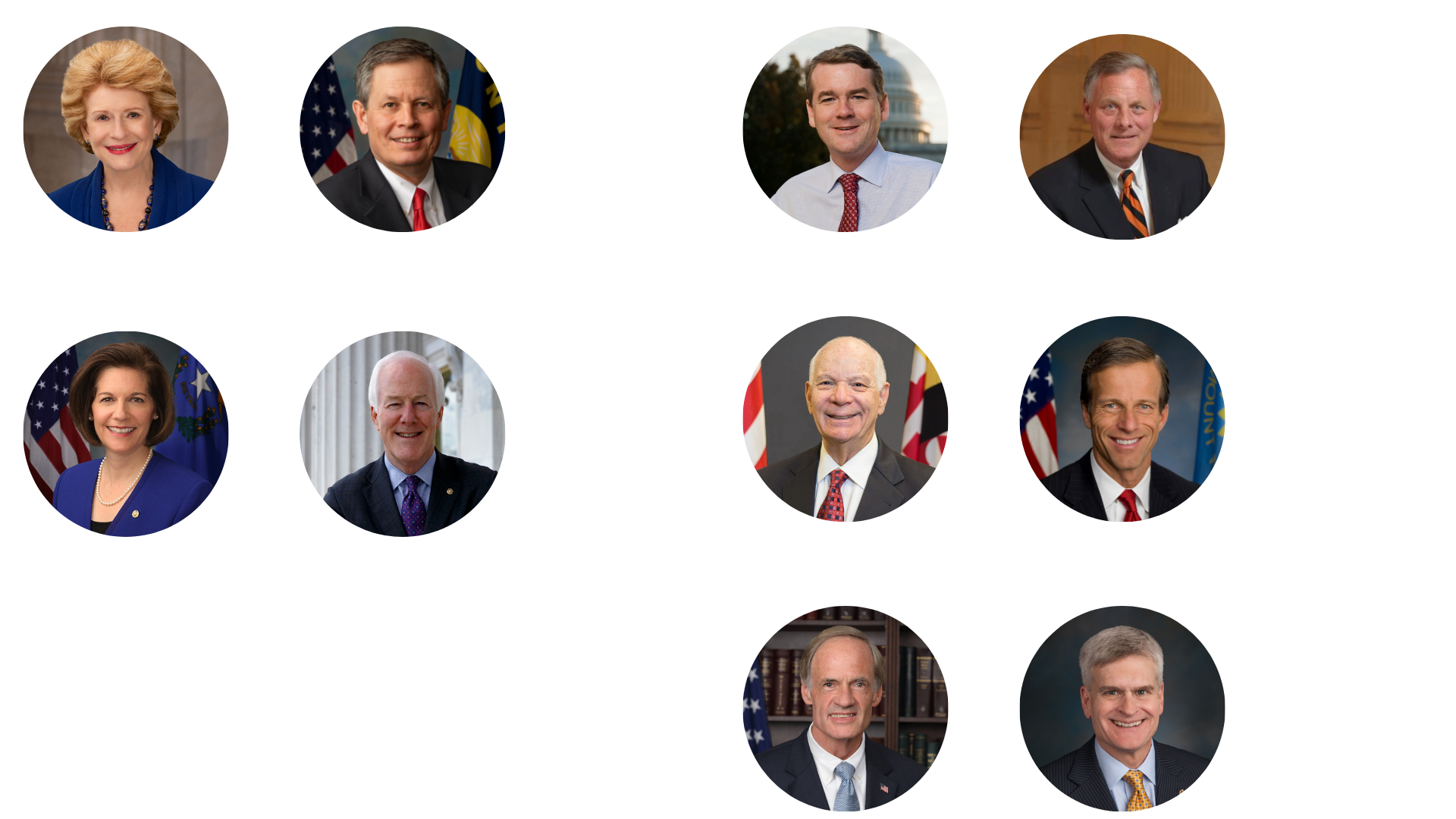 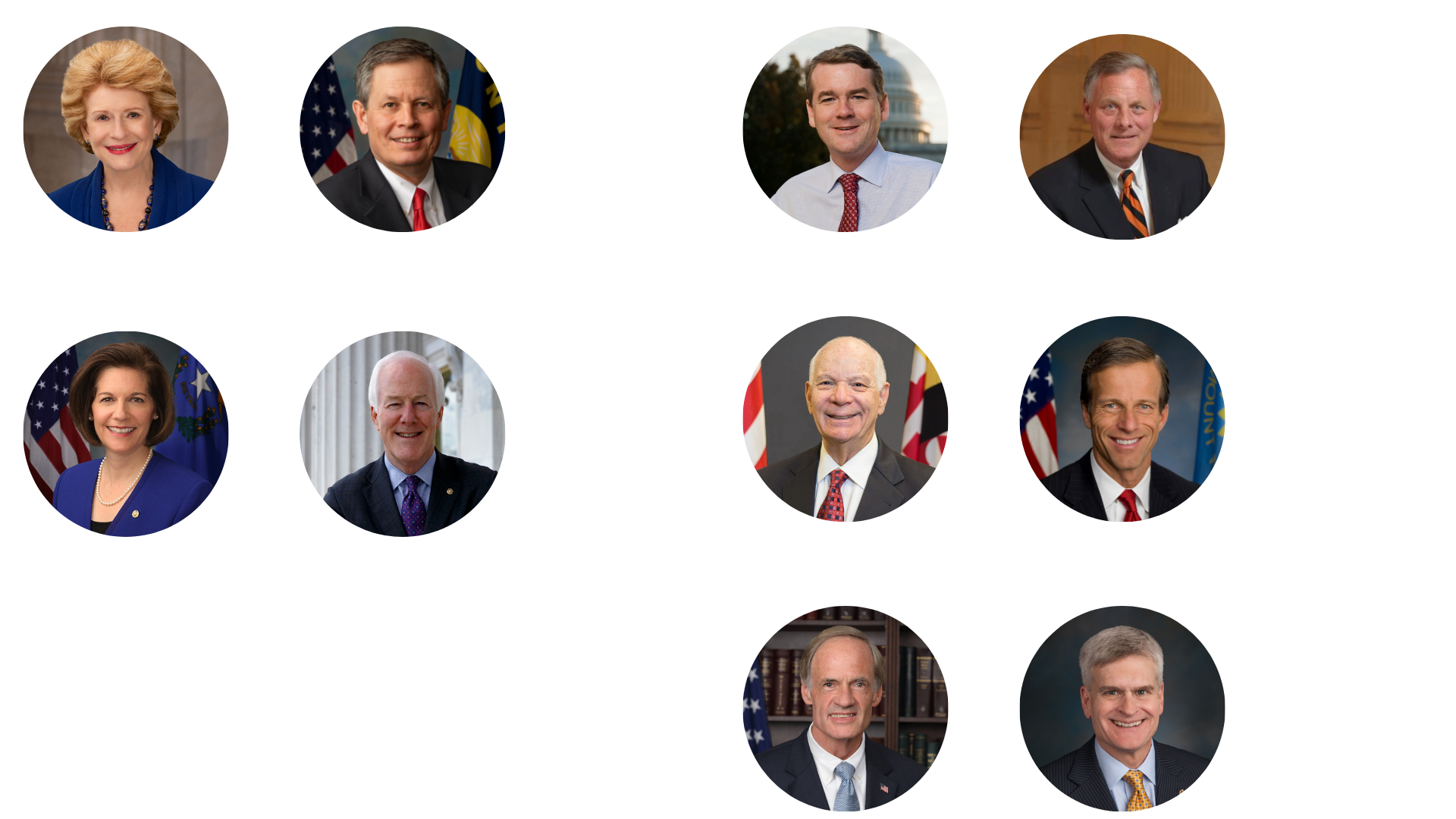 Sen. Richard Burr
R-N.C.
Sen. John Cornyn
R-Texas
Sen. Catherine Cortez Masto
D-Nev.
Sen. Michael Bennet
D-Colo.
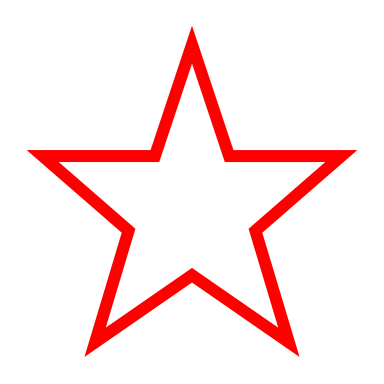 Sen. Tom Carper
D-Del.
Sen. Bill Cassidy
R-La.
Discussion Draft Released
8
[Speaker Notes: Elizabeth]
Senate Finance Youth Mental Health Discussion Draft
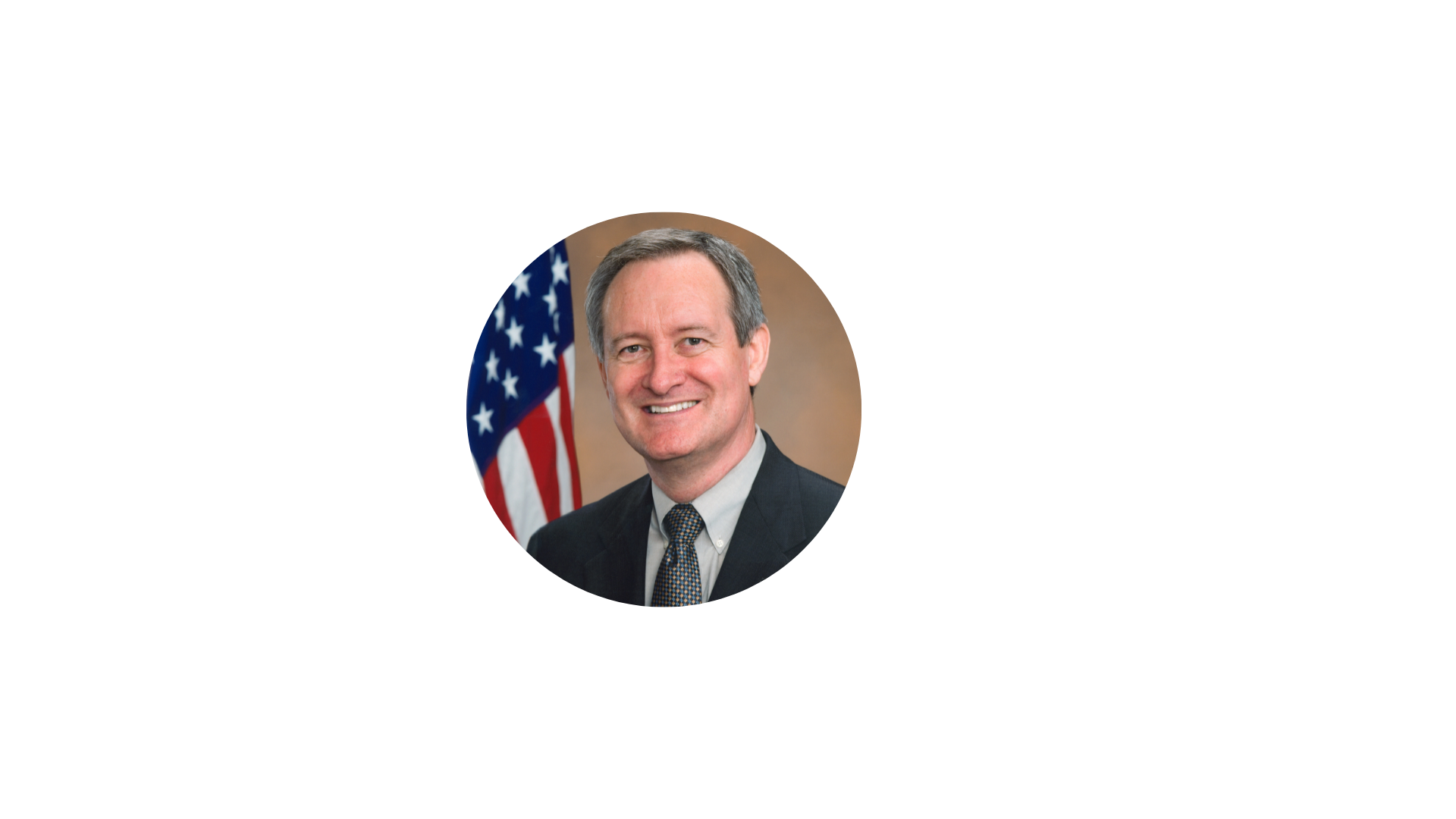 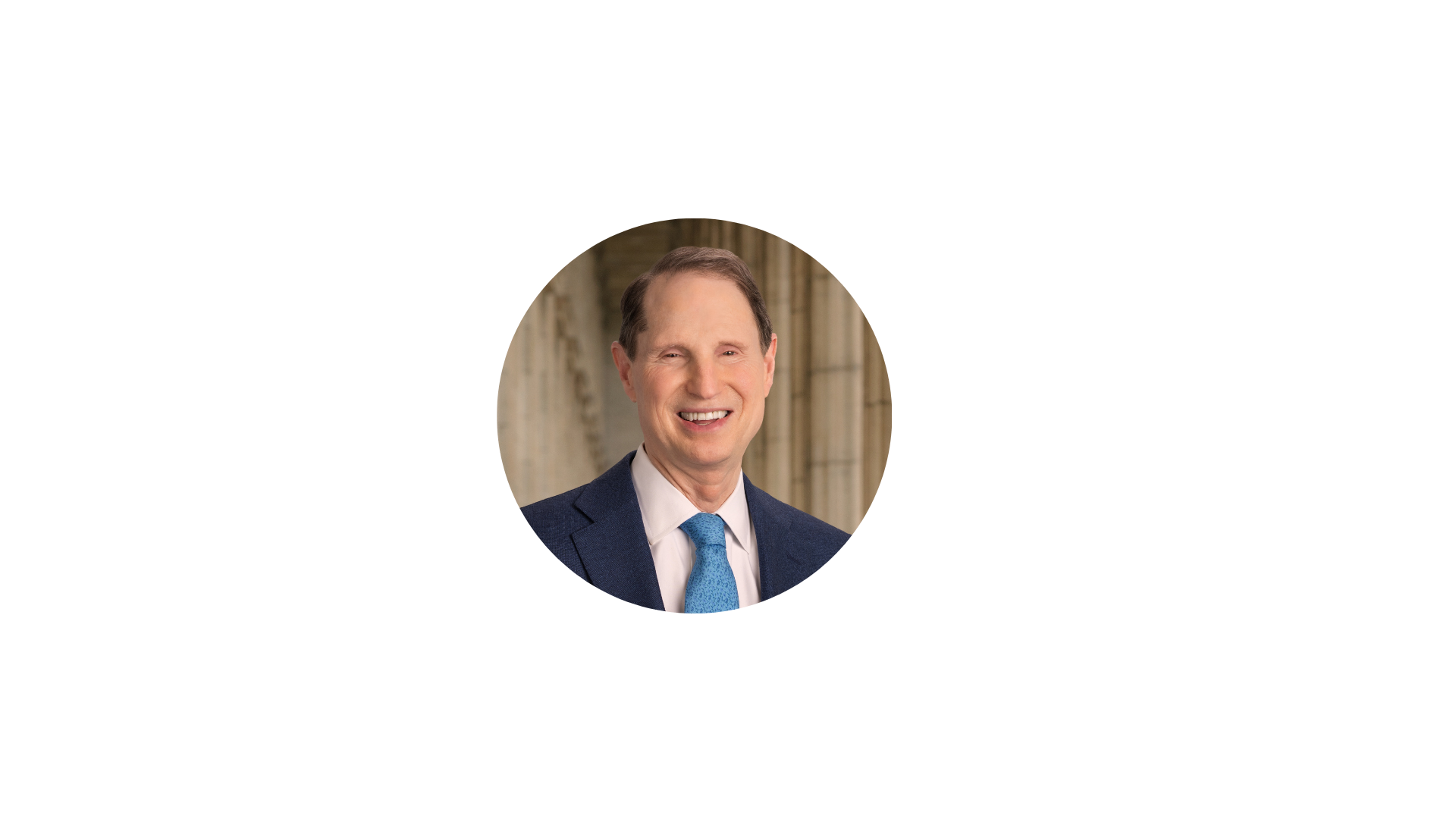 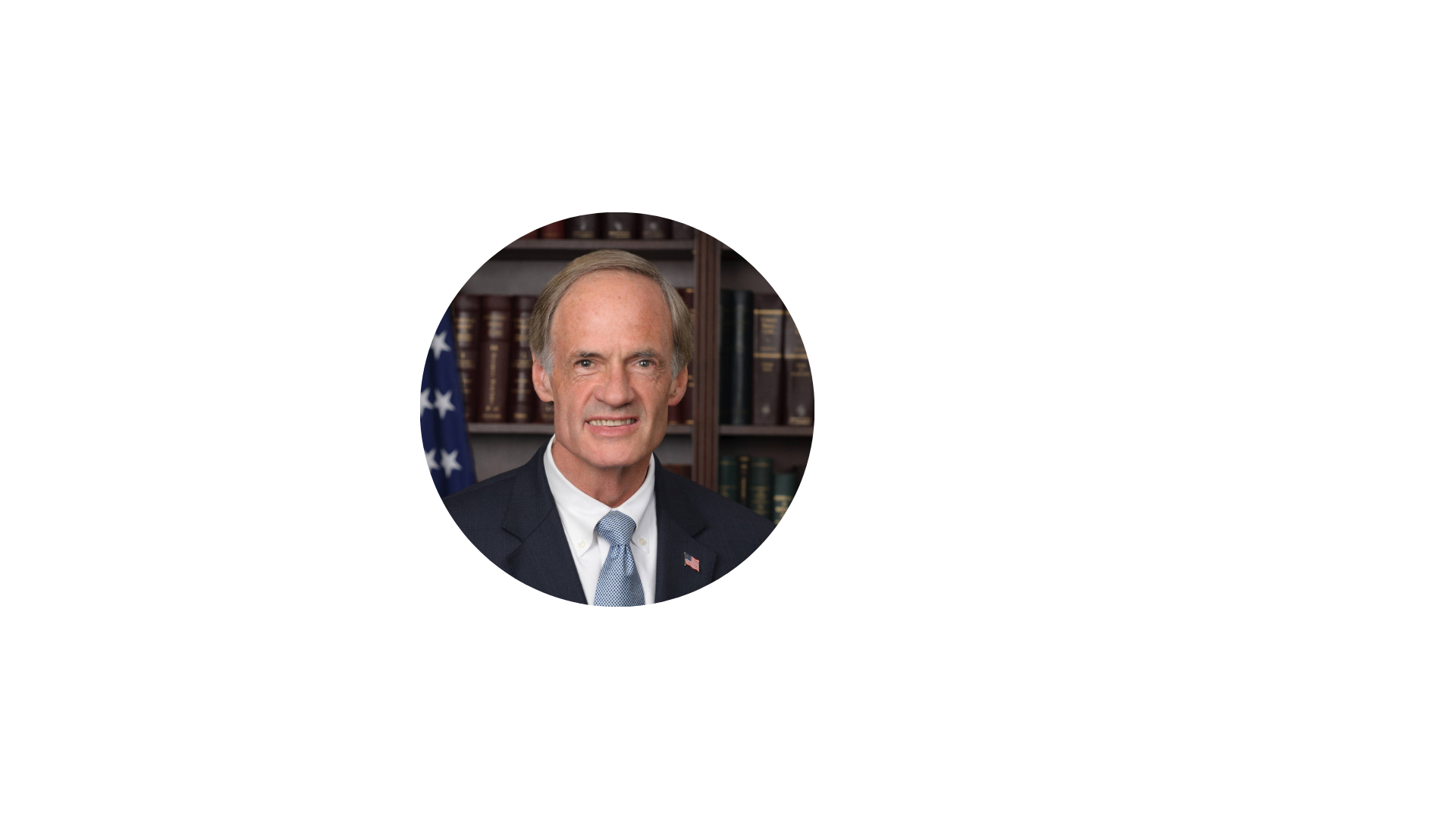 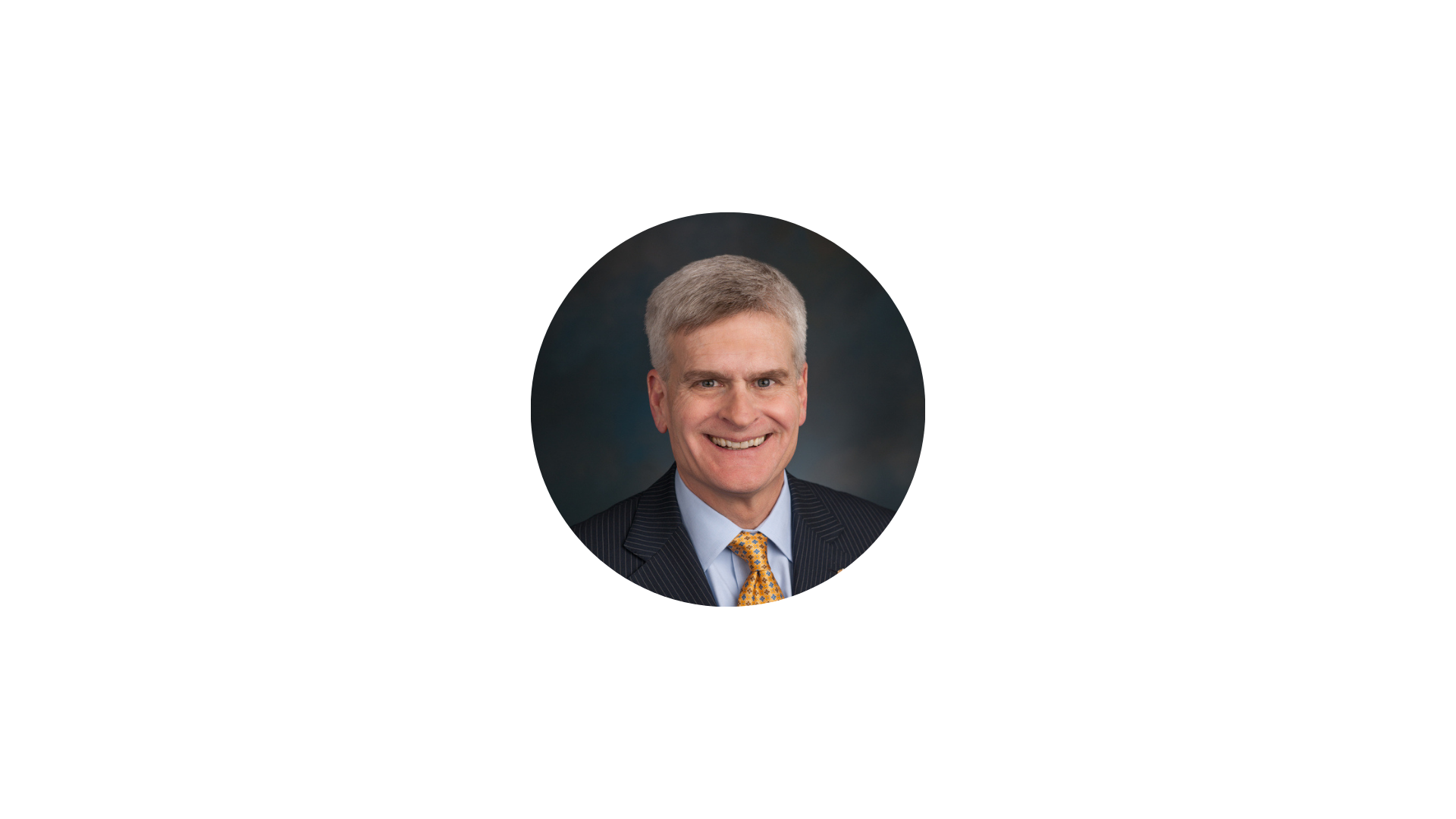 Ranking Member Mike Crapo
R-Idaho
Chairman Ron Wyden
D-Ore.
Sen. Tom Carper
R-N.C.
Sen. Bill Cassidy
R-La.
Requires oversight and enforcement of Medicaid’s Early and Periodic Screening, Diagnostic and Treatment (EPSDT) benefit to ensure children are receiving needed services from early identification through treatment. Signed into law as part of the Bipartisan Safer Communities Act.
Addresses barriers to coordinated care by allowing all providers to receive Medicaid reimbursement for behavioral and physical health services delivered on the same day. 
Requires guidance to state Medicaid and CHIP programs to improve the provision of behavioral health services for children and additional publicly available data on mental health services provided under Medicaid.  
Streamlines out of state enrollment for out of state Medicaid providers to ensure children receive timely care when needed outside their home state. 
Supports mental health care in schools and family care services for children and youth in foster care by updating guidance and support for states to address challenges.
Requires Medicaid state plans to ensure that youth being discharged from juvenile justice settings are connected to Medicaid ahead of discharge and receive appropriate screenings, diagnostics and referrals.
9
[Speaker Notes: Elizabeth]
Additional Kids’ Mental Health Work in Congress
10
[Speaker Notes: Elizabeth]
Our Legislative Asks for Children's Mental Health
Senate Requests 
Ask senators to co-sponsor:
S. 4747, Investing in Kids' Mental Health Now Act
S. 4472, Health Care Capacity for Pediatric Mental Health Act
S.1798/H.R. 1397 TIKES Act
House Requests 
Ask representatives to co-sponsor:
H.R. 7236, Strengthen Kids’ Mental Health Now Act
H.R. 4943, Children’s Mental Health Infrastructure Act
H.R. 4944, Helping Kids Cope Act
Emphasize the need for new programs and investments. If the current pediatric mental health system was working, we wouldn’t be in this crisis!
11
[Speaker Notes: Elizabeth]
Administration
Surgeon General’s advisory on children’s mental health

Engagement at every level – WH, HHS, CMS, HRSA, SAMHSA, etc. 
Children’s mental health in state of the union address 
Roundtable with children’s hospitals 

Identified immediate asks within agency authority:
Consistent EPSDT implementation
Share state best practices to address, use of fiscal relief funds, etc.
12
[Speaker Notes: Aimee]
Children’s Hospital Graduate Medical Education
13
[Speaker Notes: Elizabeth]
Medicaid
Unwinding of PHE and impact on Medicaid
12 months continuous eligibility 
Permanent CHIP
Enhanced 6.2% FMAP
MOE end and impact on children’s eligibility 
States continuing flexibilities, including telehealth
Access focus – RFI response To inform policy
Supplemental payments
Focus on directed payments
ACE Kids IMPLEMENTATION
14
[Speaker Notes: Aimee]
ACE Kids Guidance
CMS released guidance on Aug. 1:
Defines eligible children but does not specify a specific method of identifying eligible children. 
Outlines requirements for health homes. 
Clarifies flexibility in payment method. 
Discusses increased federal match rate for health home services for 6 months.
Notes standards for states and providers. 
Highlights the $5 million in state planning grants and plans to provide more details.
Implementation guide and state plan template \coming soon.
15
[Speaker Notes: Aimee]
Increased Federal Oversight of Supplemental Payments
Several CMS actions in recent years, most notably the Medicaid Fiscal Accountability Rule (MFAR), have illustrated the government’s increasing scrutiny over Medicaid supplemental payments and any non-federal share financing.
[Speaker Notes: Aimee]
What’s Next on Supplemental Payments?
CHA will continue to monitor future developments in Medicaid supplemental payment policy that may impact children’s hospitals.
The MACPAC June 2022 Report to Congress alludes to further examination on:
Upper limits on directed payments.
Additional reporting requirements to heighten transparency.
CMS modified its preprint form in 2021 to require states to include more information on the sources of nonfederal share used to finance directed payments.
Effective July 2021, so information is not yet available, but CMS and MACPAC may further examine the sources of nonfederal share used to finance directed payments.
CMS may also address supplemental payments in future rulemaking.
Recent Engagement on Supplemental Payments
Supplemental payments remain critical to closing the gap between hospital costs and reimbursement, thereby helping to ensure Medicaid enrollees’ access to care.
Estimated Percentage of Hospital Costs Reimbursed by Payer
CHA sent letters to CMS and MACPAC emphasizing that: 
Supplemental payments are often not supplemental at all. 
Access should be central to future decision-making on supplemental payments. 
Data collection should be streamlined.

Highlighted the importance to access in CMS RFI response.

Exploring letter to CMS on directed payments and data on impact of directed payments on children’s hospitals.
[Speaker Notes: Aimee]
Health & Hospital Corporation of Marion County v. Talevski
During the next Supreme Court term, the Court will rule on a case that will impact whether private entities can get into court if the Medicaid program causes harm.
Direct Enforcement of Medicaid Provisions through Supremacy Clause
A 2015 Supreme Court decision in Armstrong v. Exceptional Child Center foreclosed this path for legal action against Medicaid.
Using Section 1983
The decision in this case will rule on whether private parties can sue Medicaid for violating a person’s rights. If the Court rules against the enrollees, only CMS will be able to ensure enrollees’ rights are protected, even though CMS has limited resources and limited on-the-ground information on how programs operate, potentially placing enrollee rights in jeopardy.
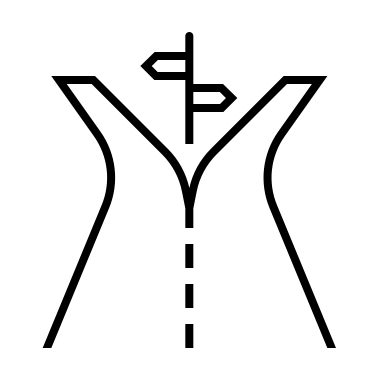 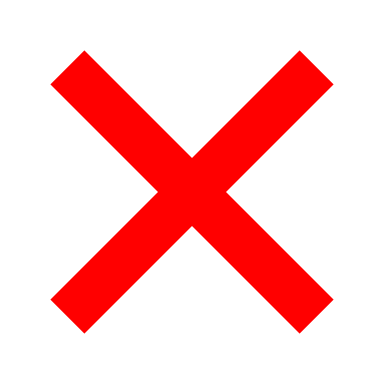 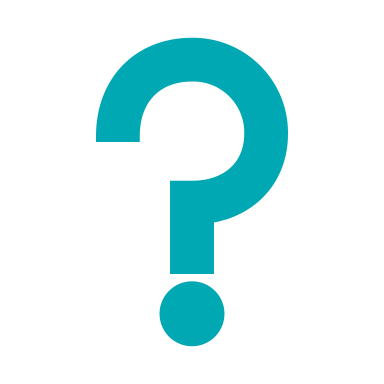 Paths for Private Parties to Sue to Enforce Medicaid Rights
2022 Medicaid Landscape – Opportunities & Challenges in the Year Ahead, July 18, 2022
[Speaker Notes: Aimee]
Questions?
Elizabeth Brown, Vice President, Federal Affairs
Elizabeth.Brown@childrenshospitals.org

Aimee Ossman, Vice President, Policy 
Aimee.Ossman@childrenshospitals.org